Normalising Anxiety Course Overview
Fight Flight or Freeze response
Fight Flight Freeze – A Guide to Anxiety for Kids - Bing video
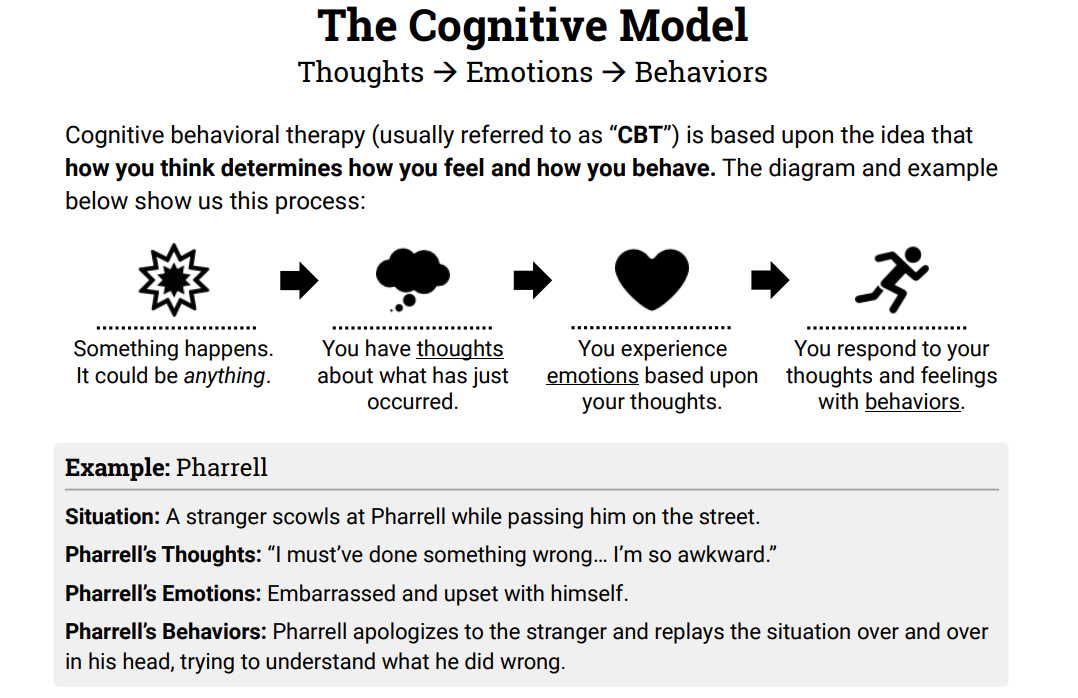 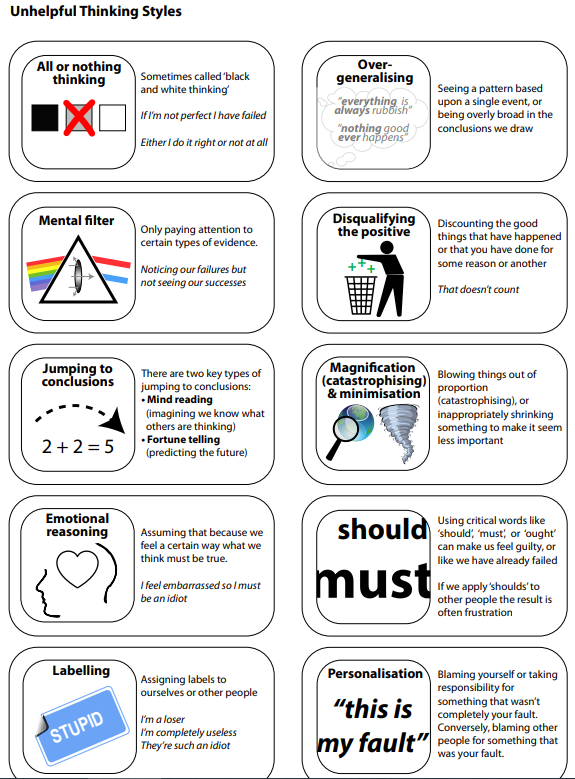 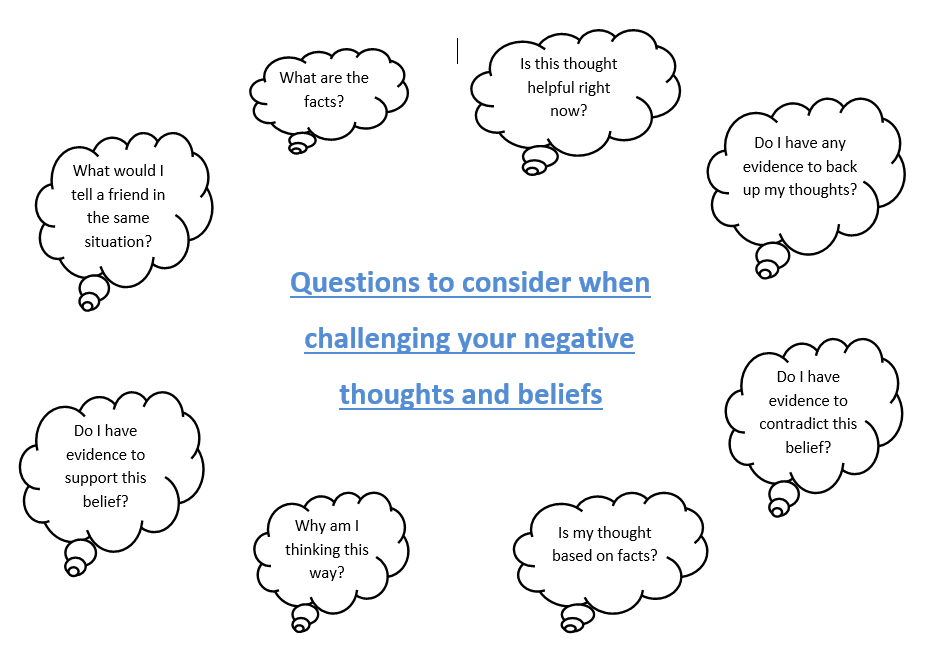 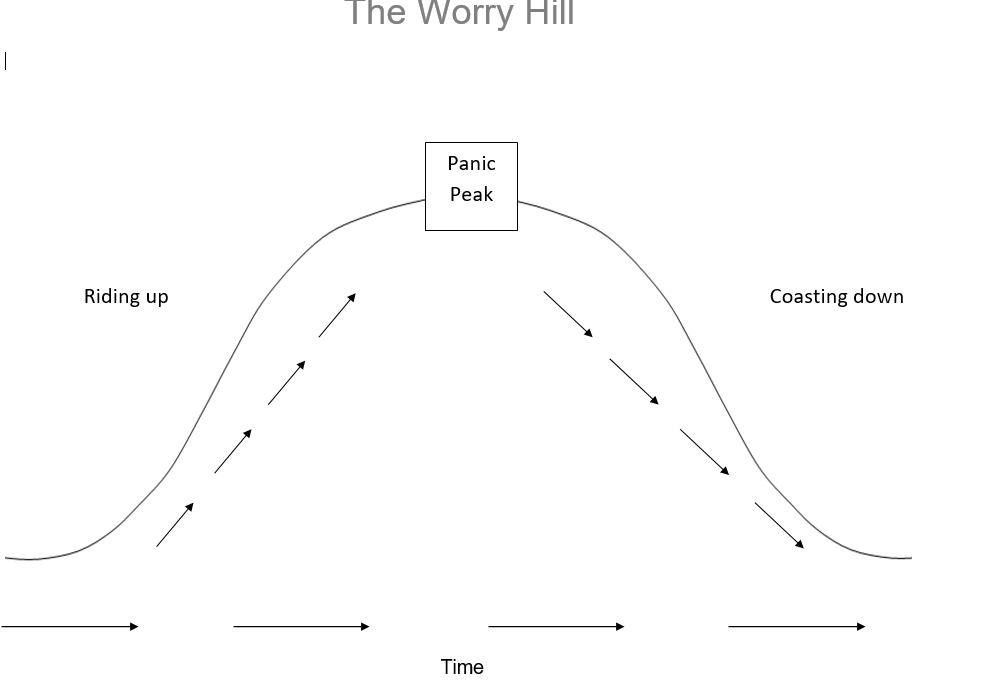 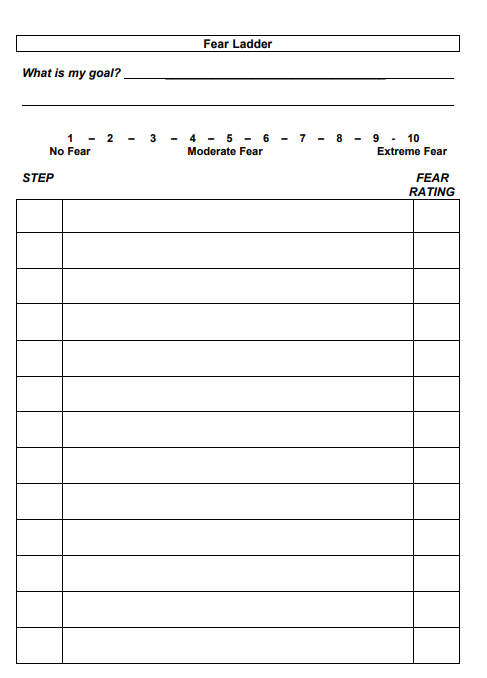 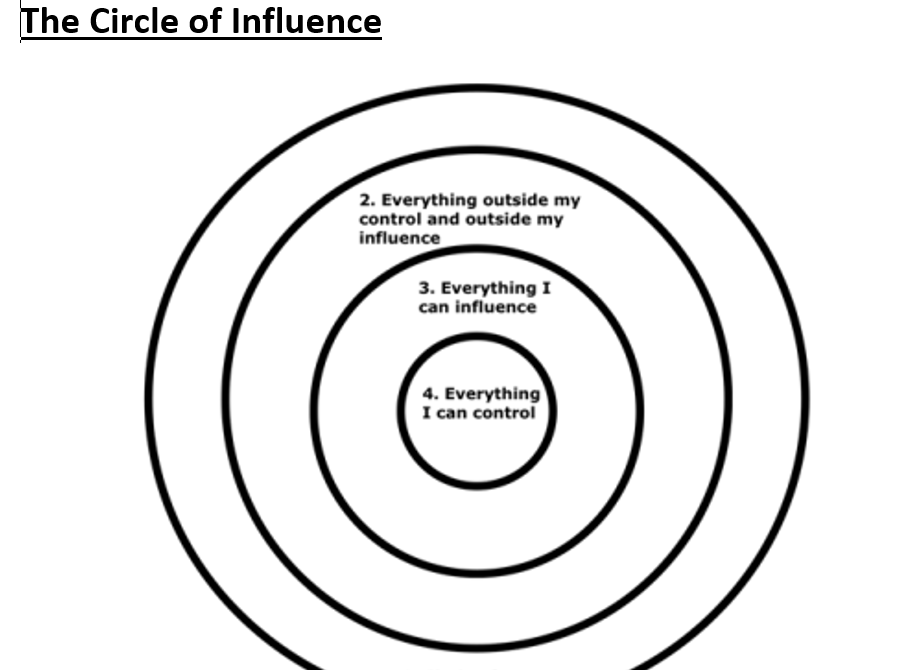 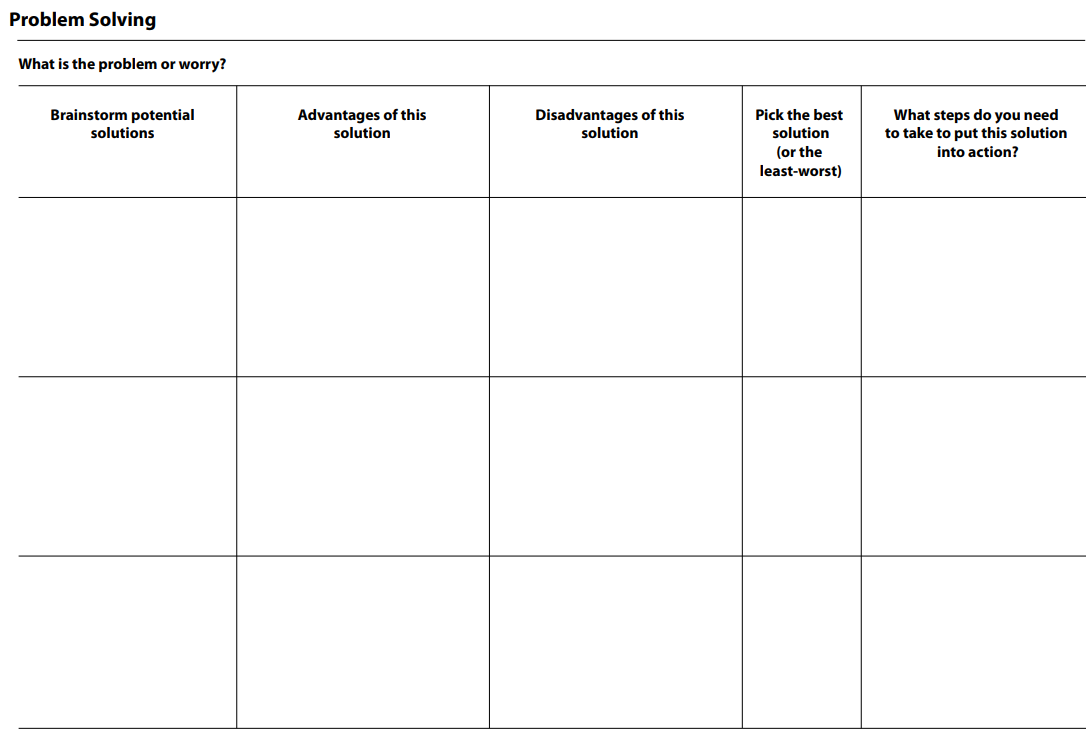 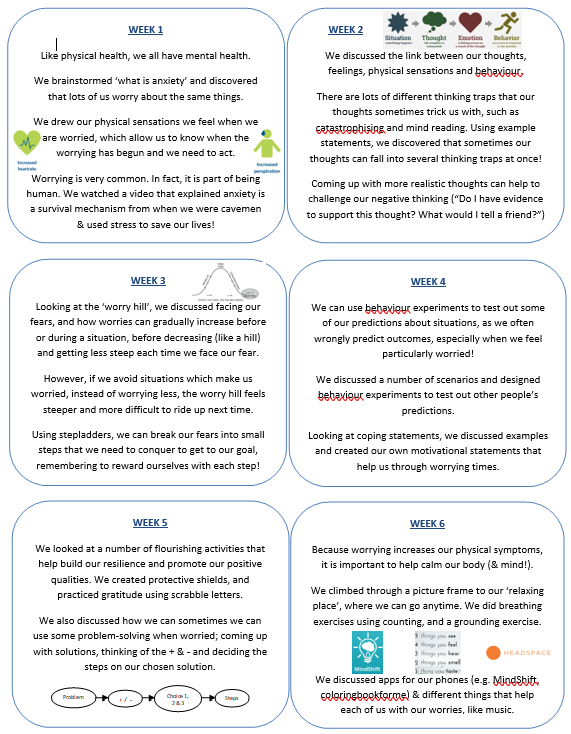